Vokabeln #2
1.  froh
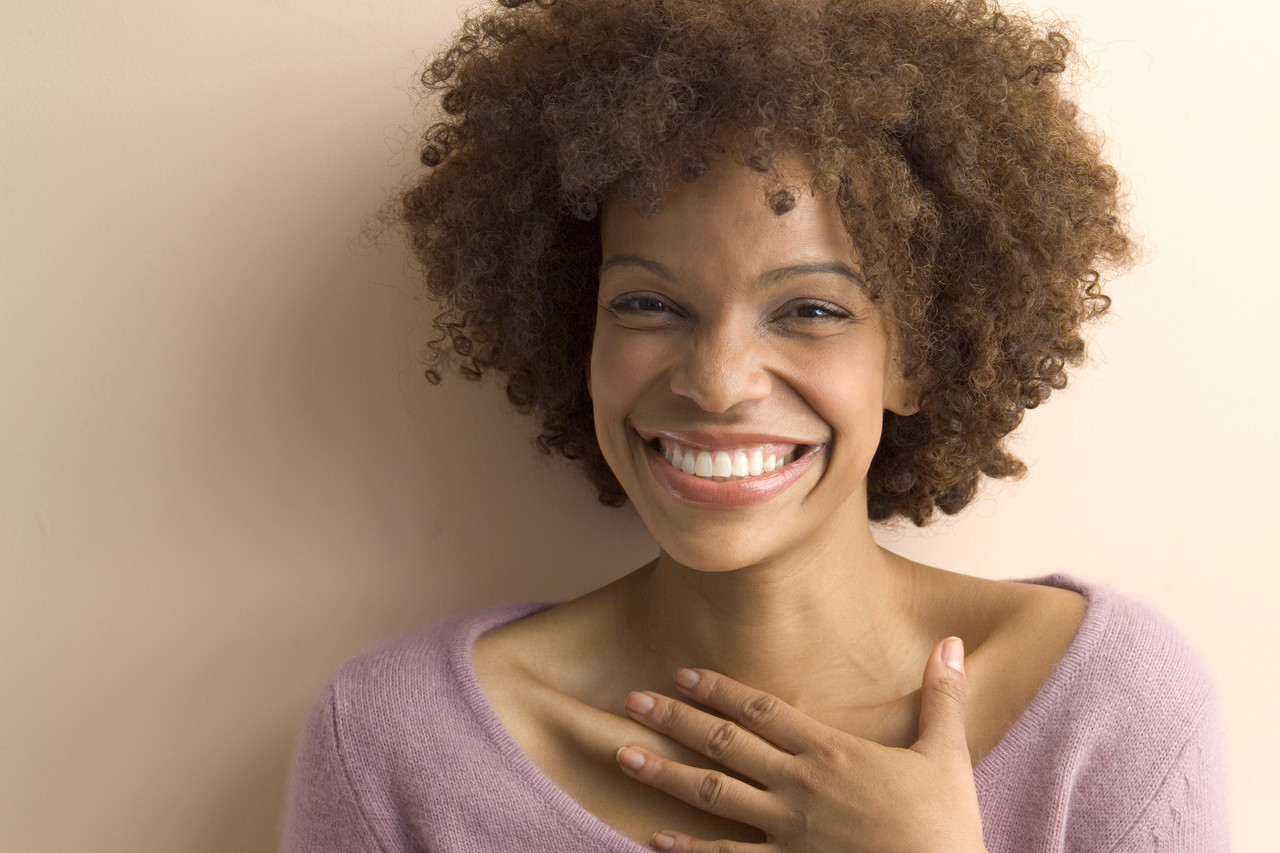 [Speaker Notes: Happy]
2.  traurig
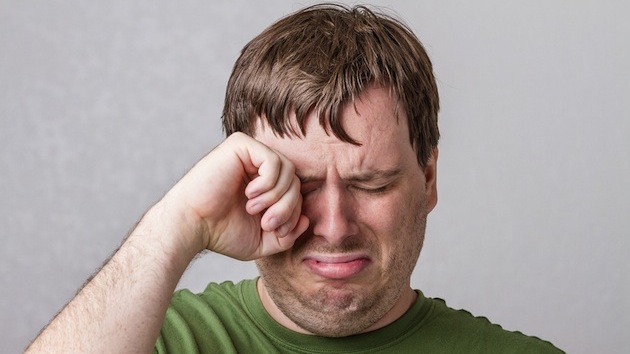 [Speaker Notes: Sad]
3.  das Ohr
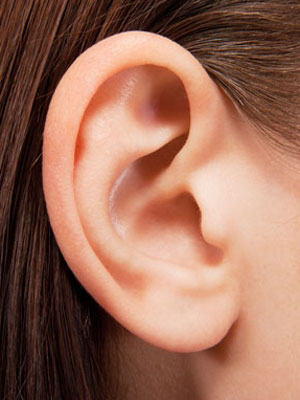 hören
[Speaker Notes: The ear]
4.  das Auge
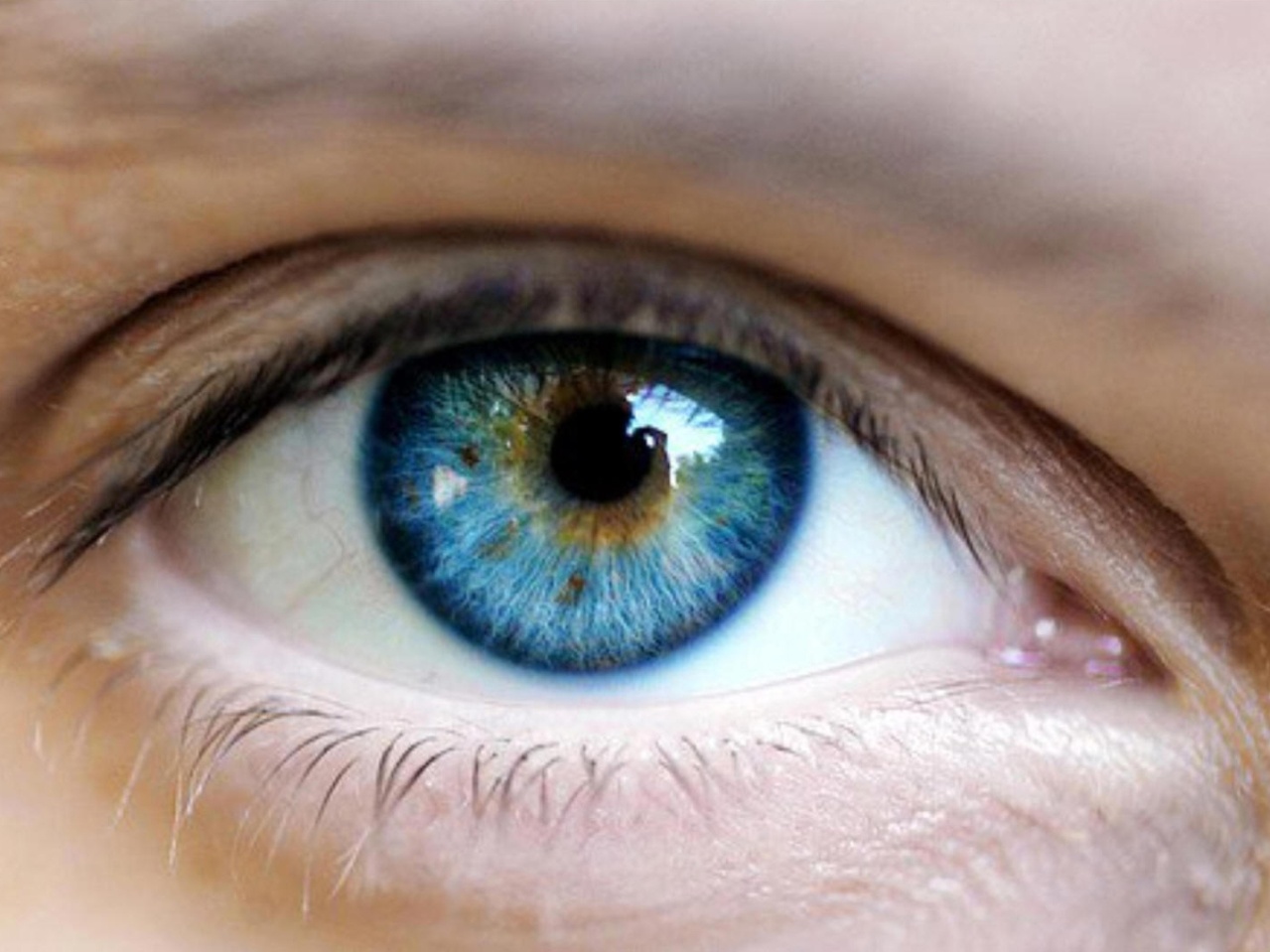 sehen
[Speaker Notes: The eye]
5.  der Fuβ
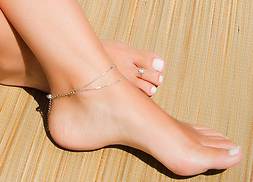 [Speaker Notes: The foot]
6.  das Haar
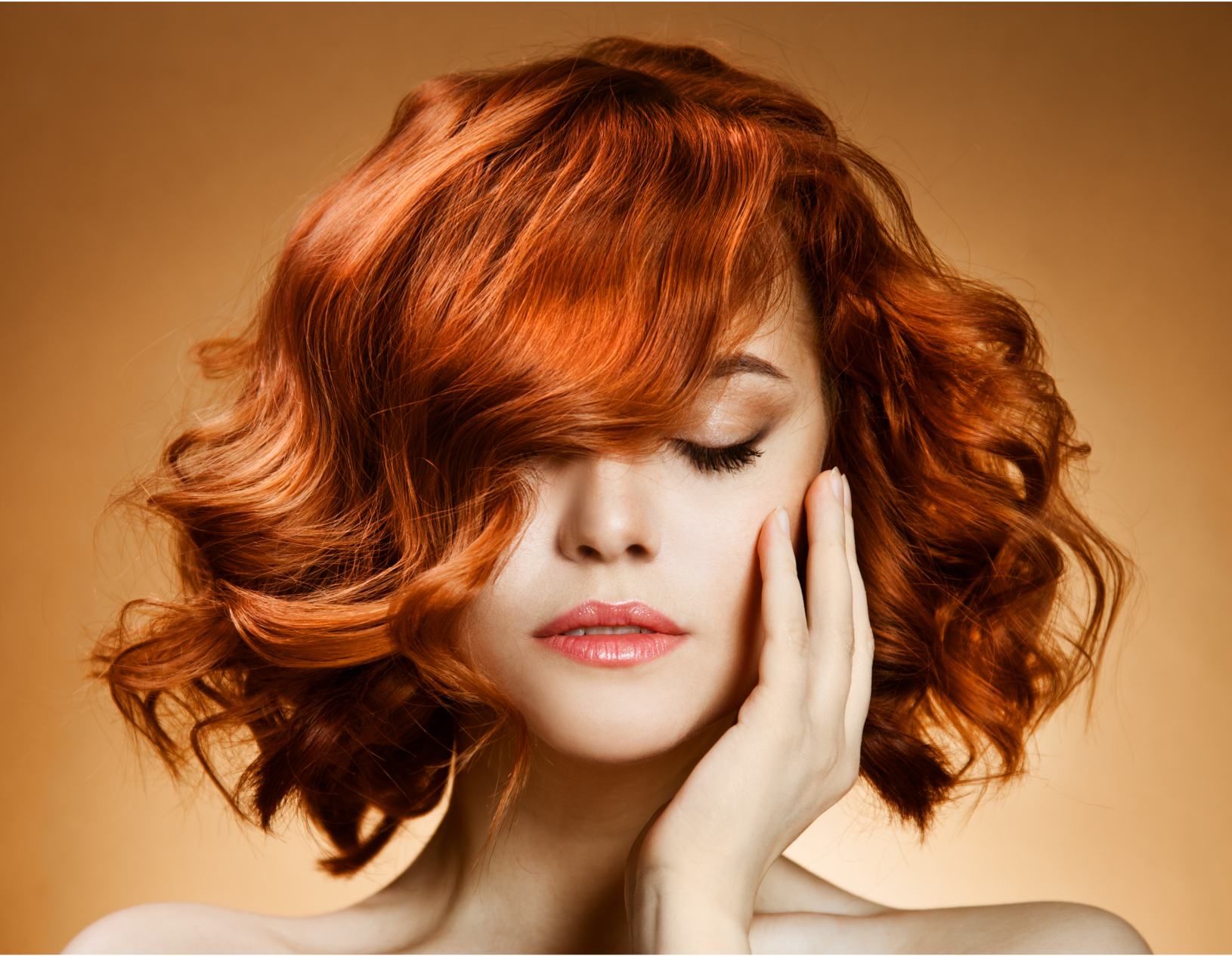 [Speaker Notes: The hair]
7.  der Kopf
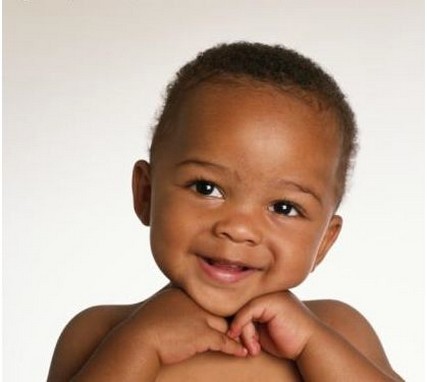 [Speaker Notes: The head]
8.  Macht den Finger auf den Tisch!
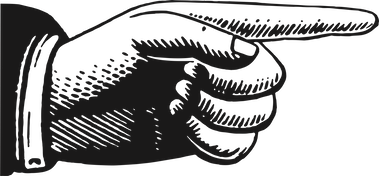 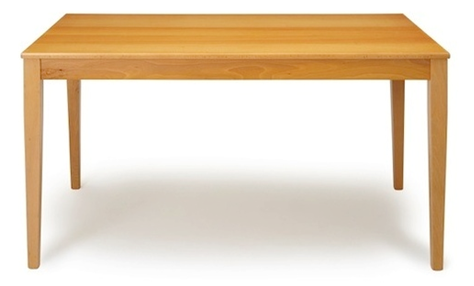 [Speaker Notes: Put your finger on the table!]
9.  Lacht laut!
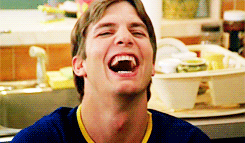 HA HA HA HA!
[Speaker Notes: Laugh loudly!]
10.  Lacht leise!
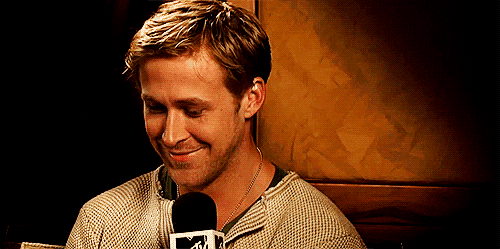 Hee hee hee!
[Speaker Notes: Laugh quietly!]
11.  Nimmt den Bleistift!
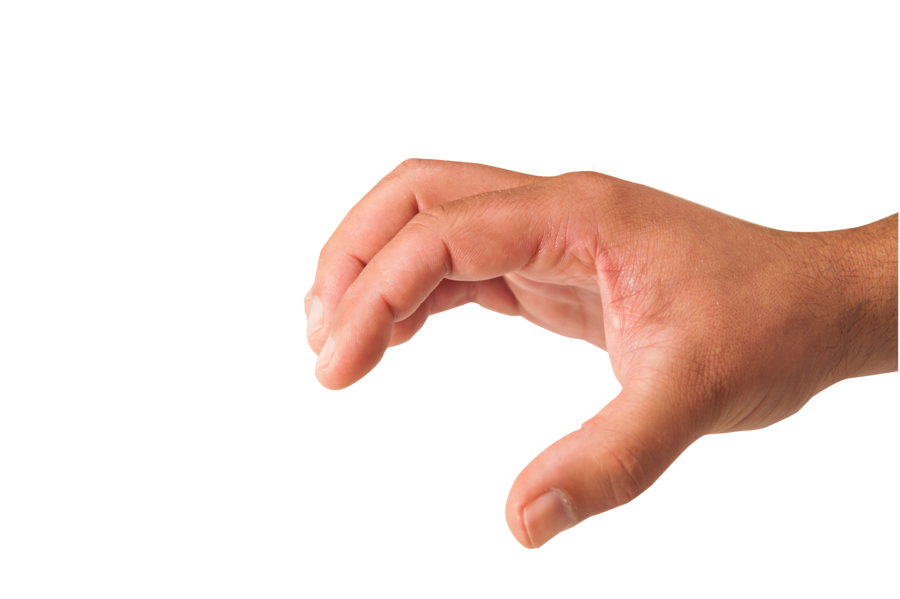 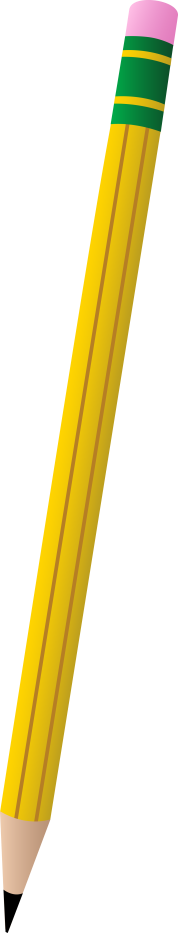 [Speaker Notes: Take/grab the pencil!]
12.  das Mädchen
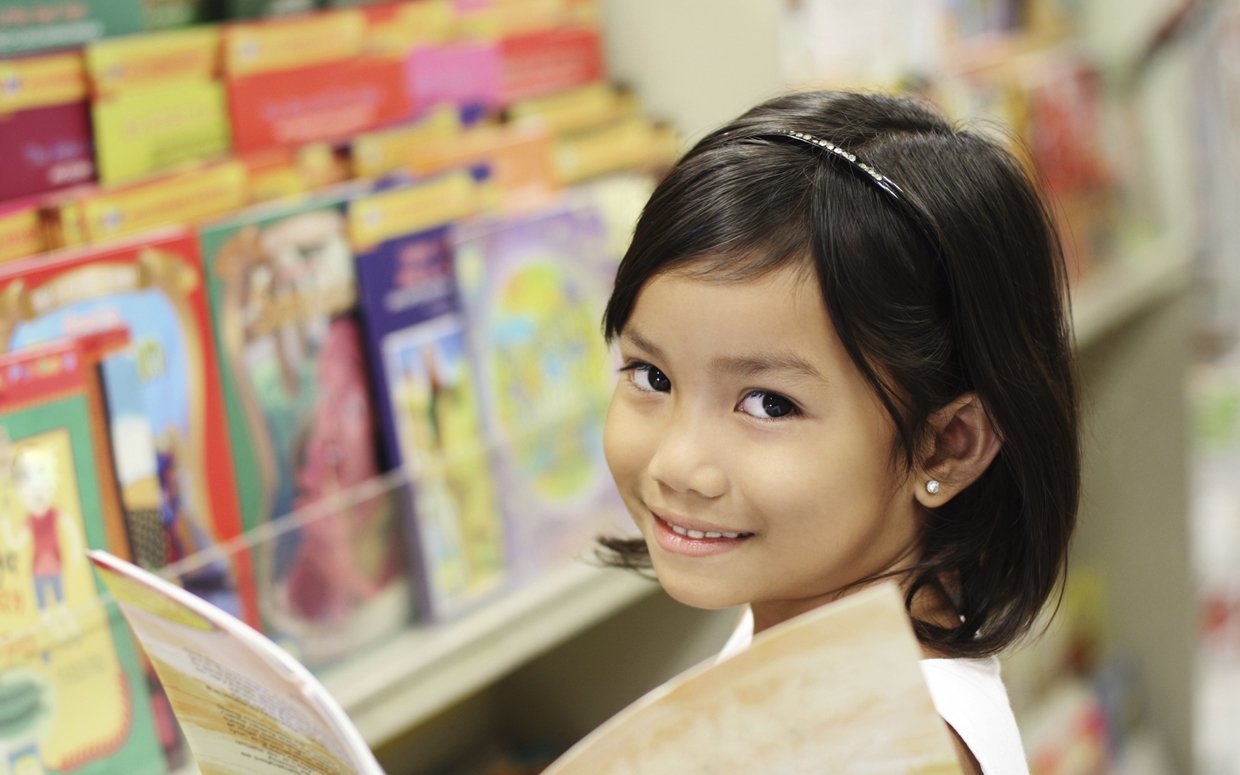 [Speaker Notes: The girl]
13.  der Junge
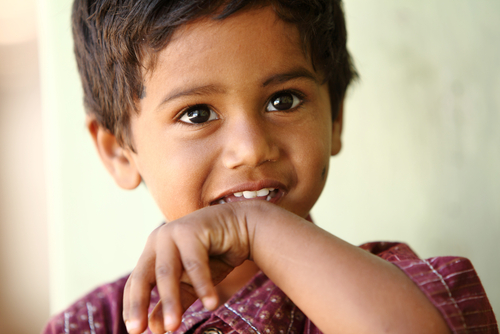 [Speaker Notes: The boy]
Vokabeln #2
froh
traurig
das Ohr
das Auge
der Fuβ
das Haar
der Kopf

Macht den Finger auf den Tisch!
Lacht laut!
Lacht leise!
Nimmt den Bleistift!
das Mädchen
der Junge